Викторина для учащихся 4 класса
Музыкальное
путешествие
Инструкция
Переходы по слайдам осуществляются с помощью управляющих кнопок.
завершить викторину.
перейти к выбору вопроса.
послушать музыкальное произведение.
узнать правильный ответ.
Выбор варианта ответа – щёлкнуть мышью на рисунок или на надпись.
Исчезновение объекта – неверный ответ.
«Вопрос-аукцион», «Кот в мешке» – щёлкнуть мышью на слайд для перехода к вопросу.
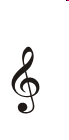 Ответ
1 раунд
Выберите категорию вопроса и количество баллов за правильный ответ
2 раунд
В какой  стране родился и работал композитор?
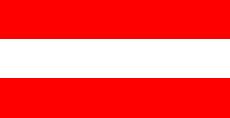 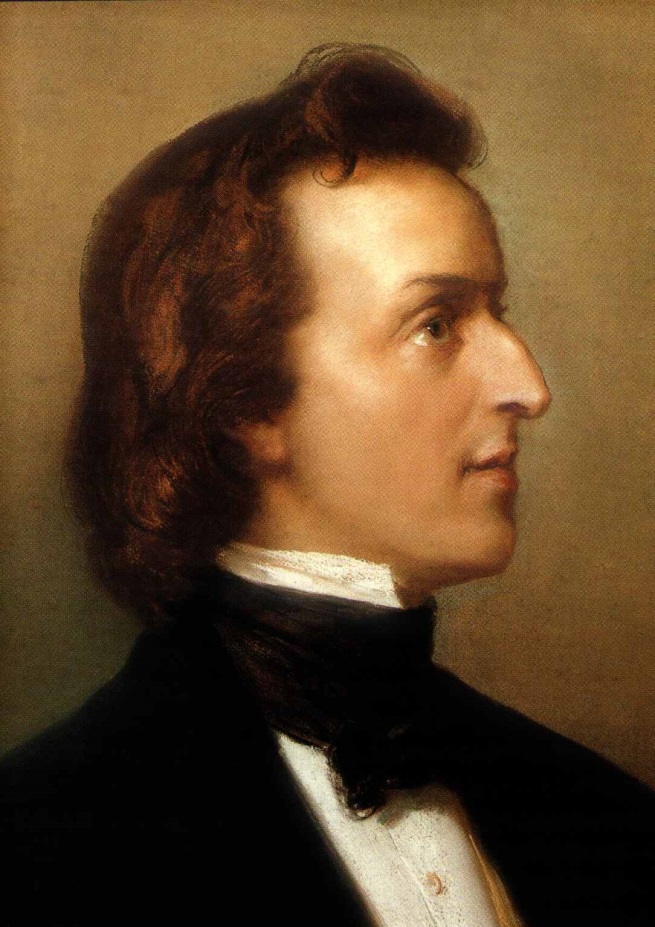 1
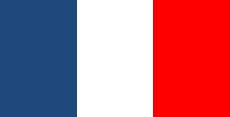 2
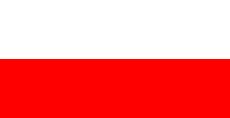 Польша
3
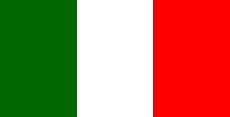 4
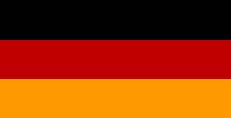 5
Ф. Шопен
В какой  стране родился и работал композитор?
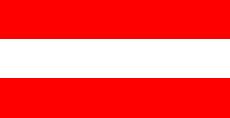 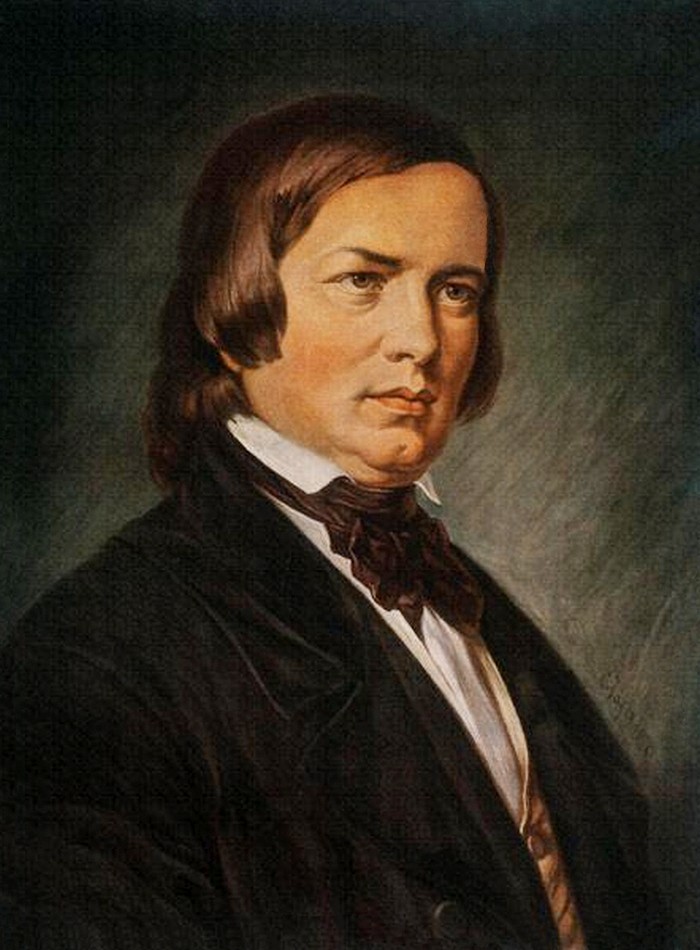 1
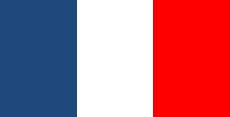 2
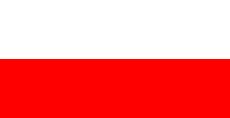 3
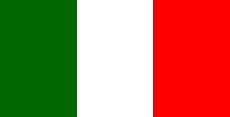 4
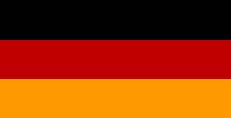 Германия
5
Р. Шуман
В какой  стране родился и работал композитор?
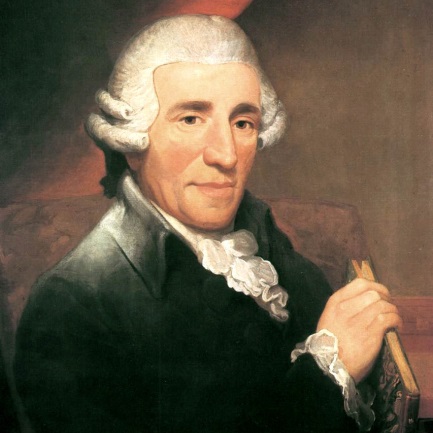 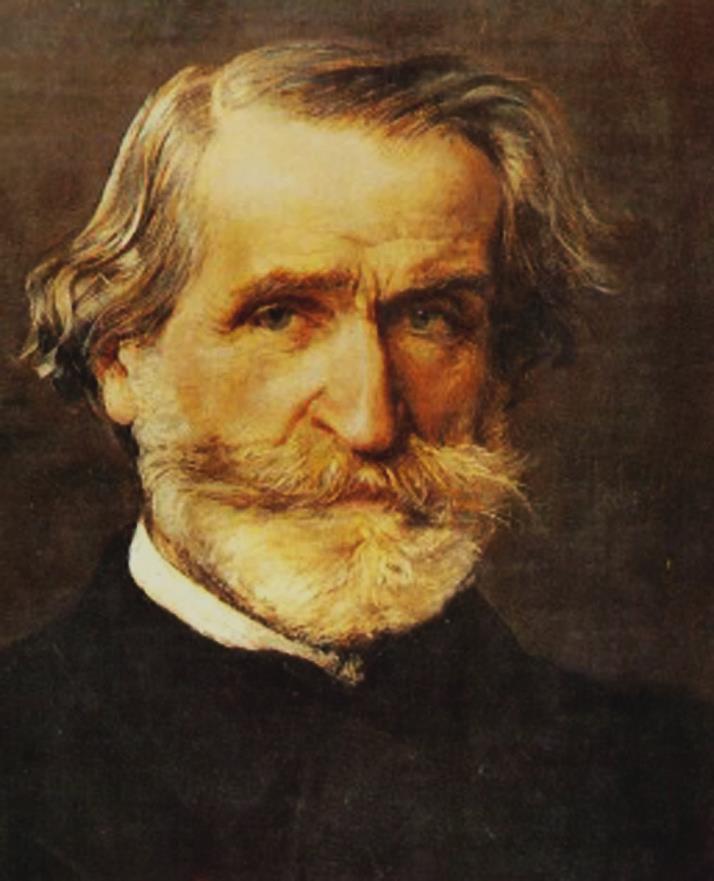 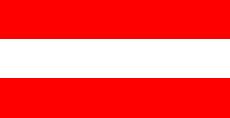 1
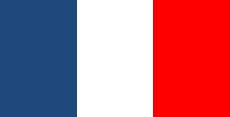 2
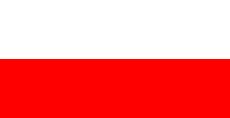 3
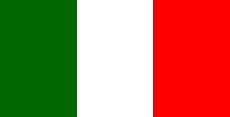 Италия
4
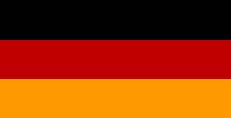 5
Д. Верди
В какой  стране родился и работал композитор?
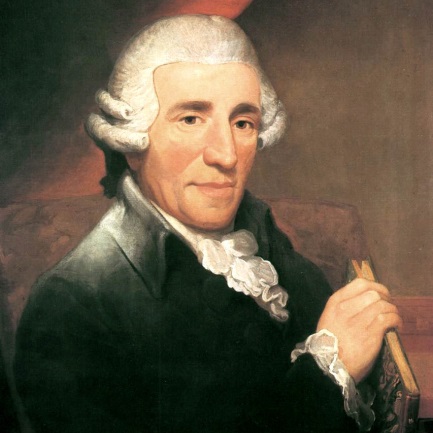 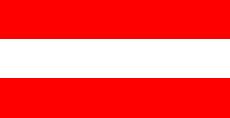 Австрия
1
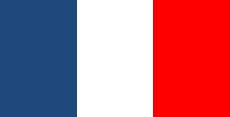 2
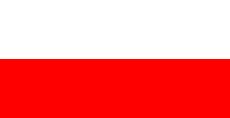 3
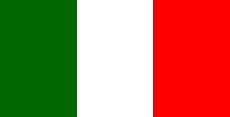 4
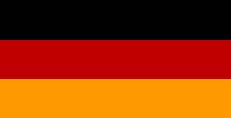 5
Й. Гайдн
В какой  стране родился и работал композитор?
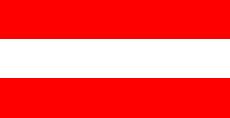 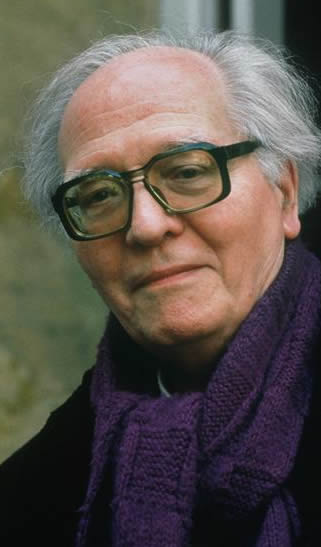 1
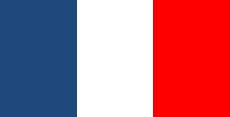 Франция
2
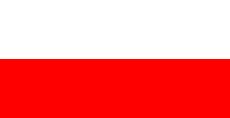 3
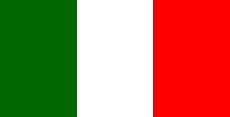 4
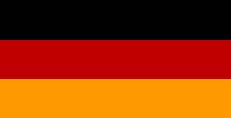 5
О. Мессиан
Назовите народный танец
С помощью этого украинского танца М. Мусоргский создаёт народный колорит в опере «Сорочинская ярмарка».
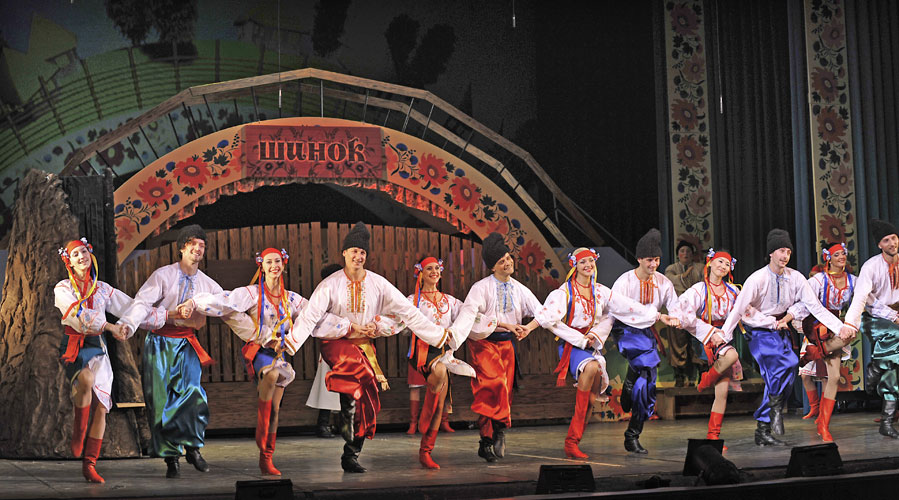 Гопак
Ответ
?
Вопрос-аукцион
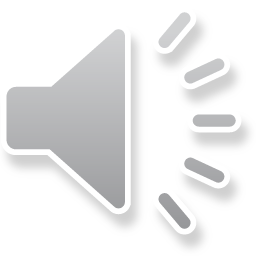 Назовите музыкальное произведение и его автора
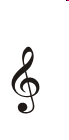 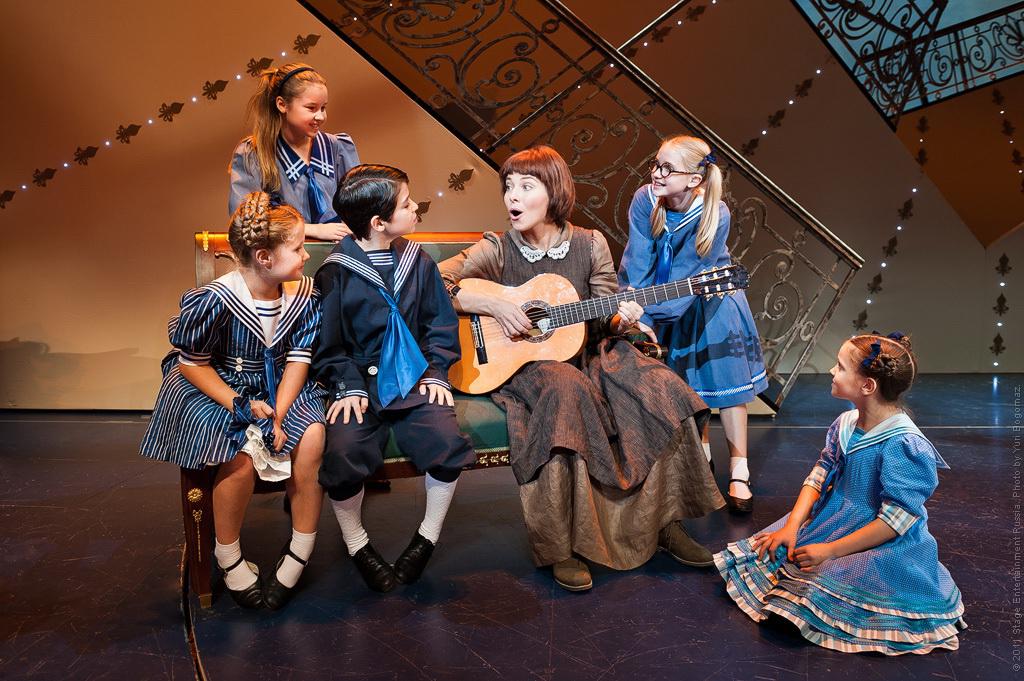 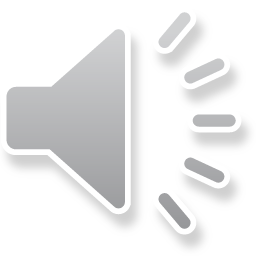 Ответ
Р. Роджерс
«Звуки музыки»
Назовите народный танец
Польский танец-шествие, который открывал балы в Западной Европе, начиная с XVII века.
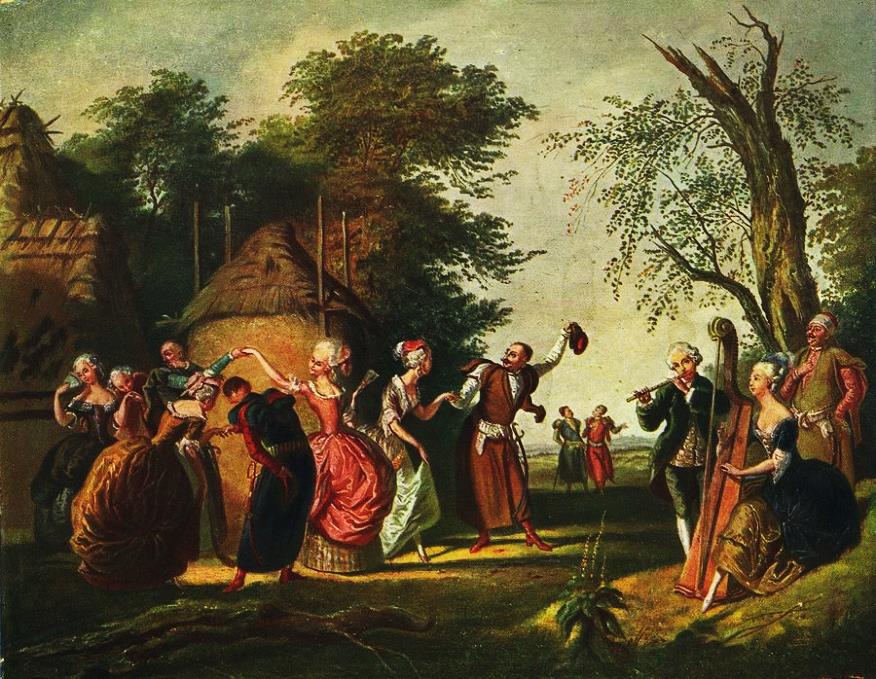 Полонез
Ответ
Назовите итальянскую песню
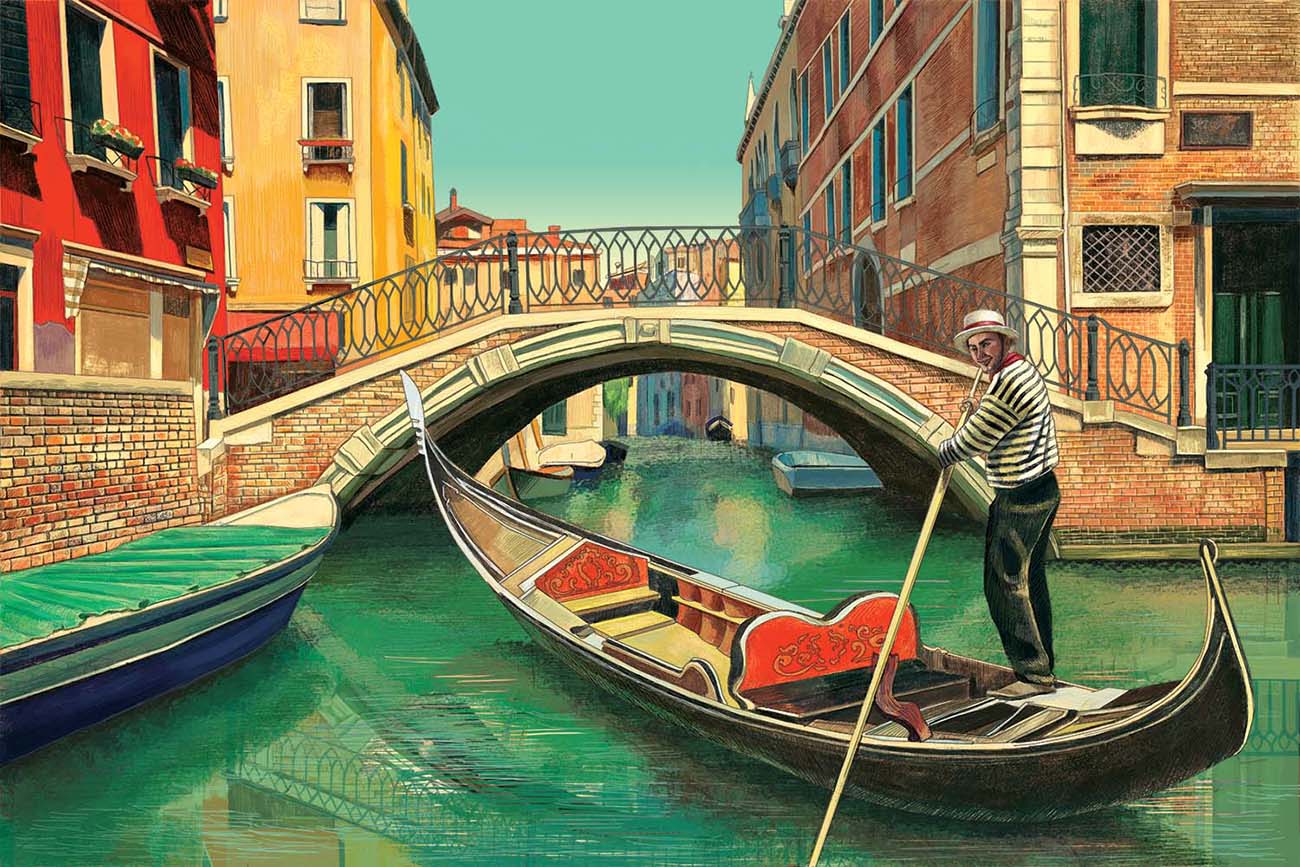 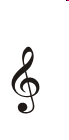 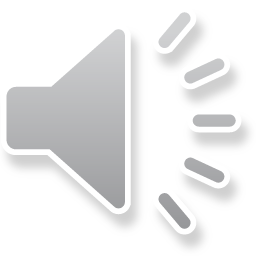 Санта Лючия
Ответ
Назовите оперу, в которой звучит половецкая пляска с хором
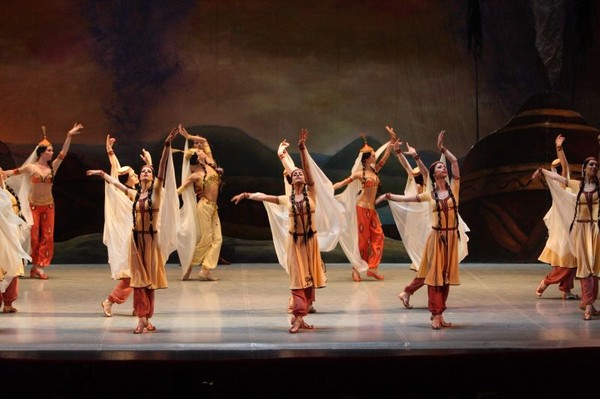 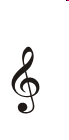 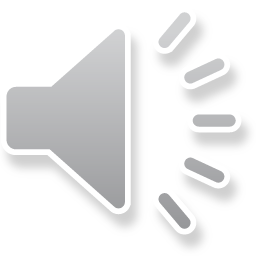 «Князь Игорь»
Ответ
Назовите любимый музыкальный инструмент Ф. Шопена
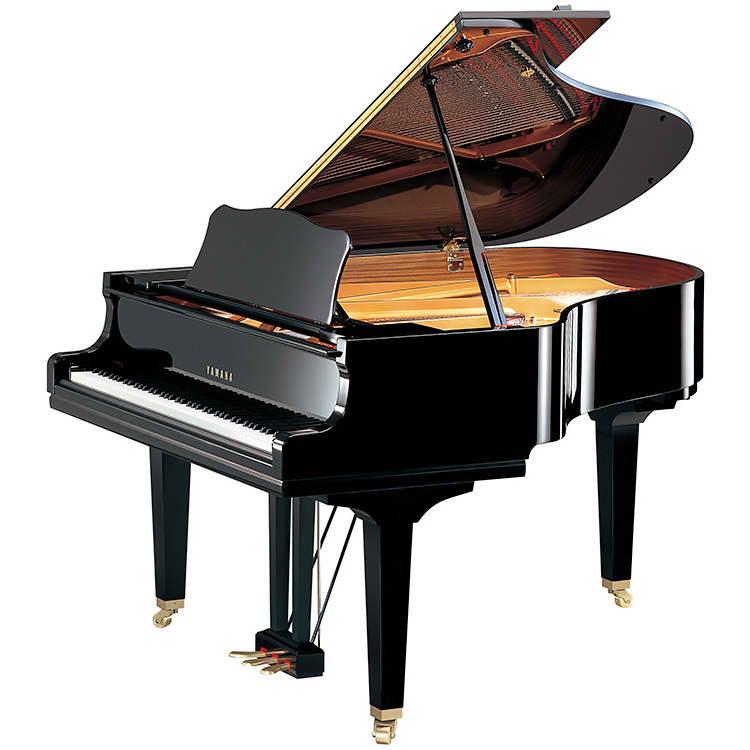 Ответ
Фортепиано
Назовите популярный инструмент
украинского народа
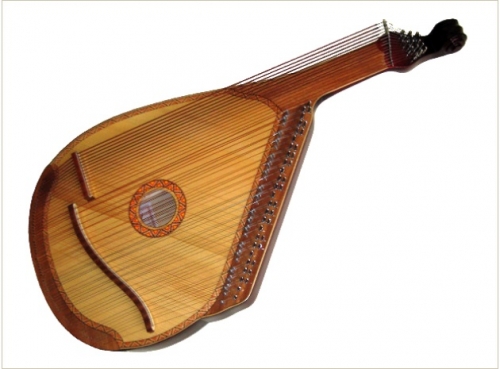 Бандура
Ответ
Назовите популярный инструмент
белорусского народа
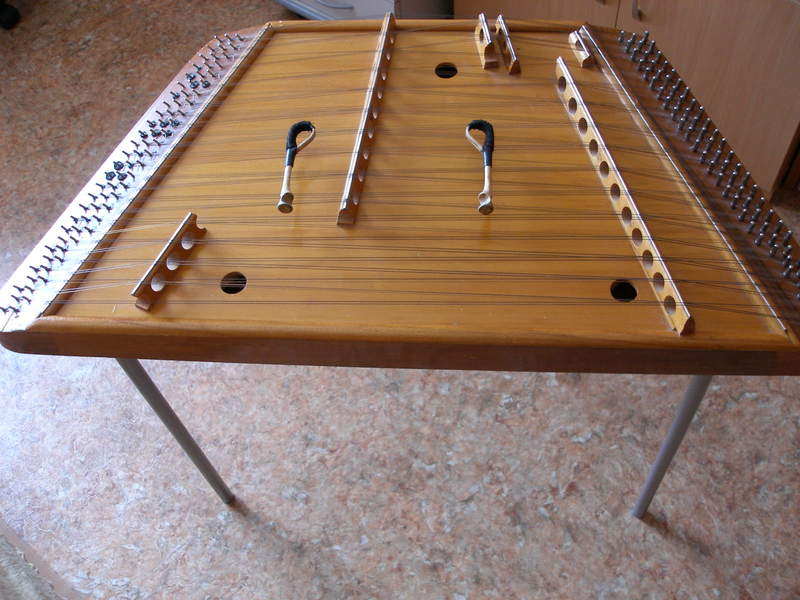 Ответ
Цимбалы
Назовите музыкальный инструмент джазового оркестра
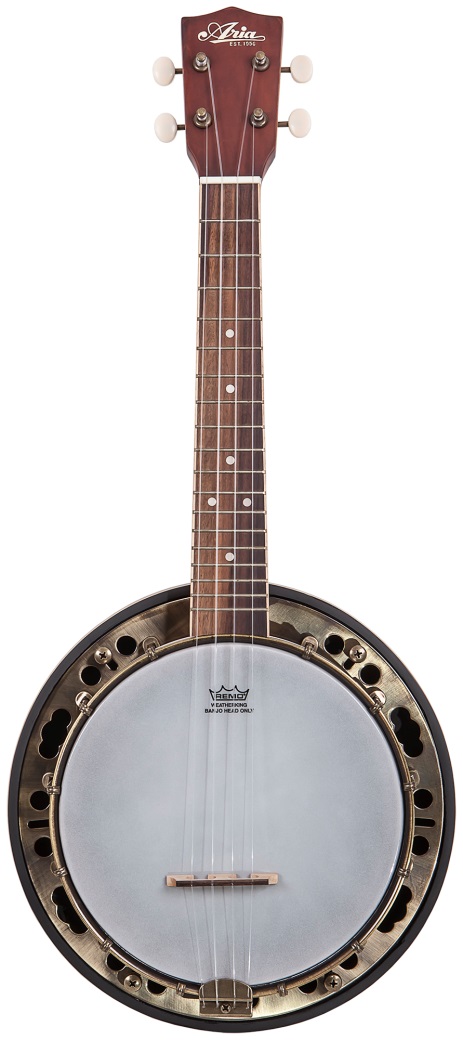 Банджо
Ответ
Назовите инструмент, звучащий в «Турангалила-симфонии» Мессиана
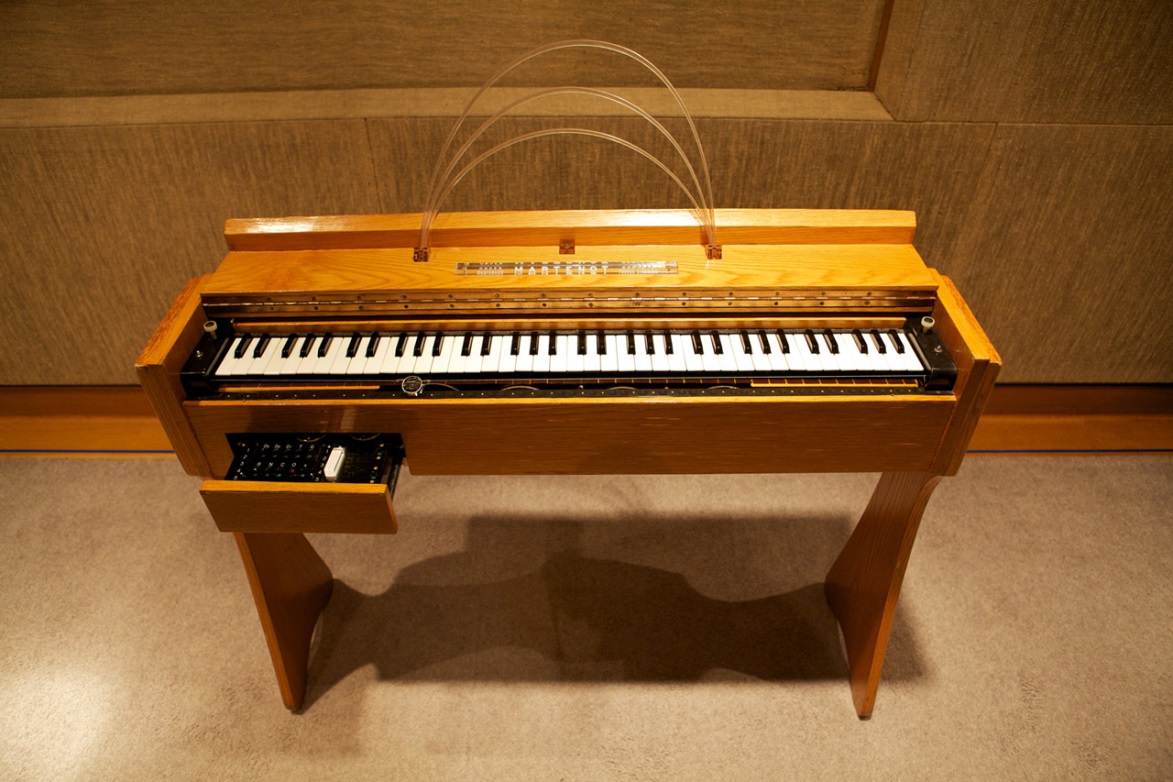 Волны Мартено
Ответ
2 раунд
Выберите категорию вопроса и количество баллов за правильный ответ
3 раунд
Песня
Назовите автора музыкального произведения
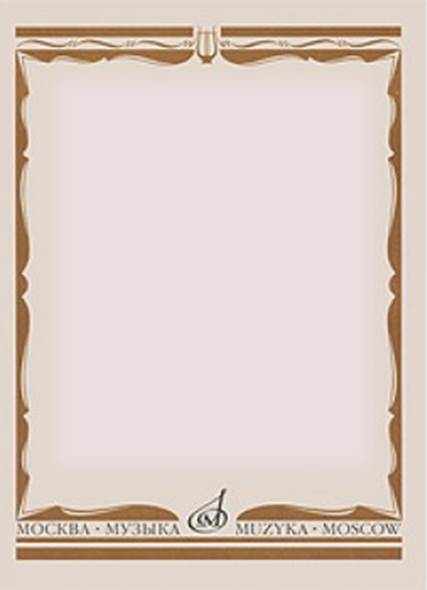 Д. Гершвин
М.И. Глинка
Пер Гюнт
Д. Верди
Э. Григ
А.Н. Скрябин
Назовите автора музыкального произведения
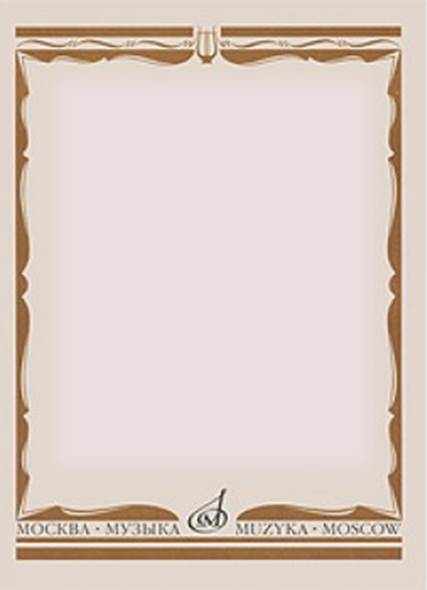 Ф. Шуберт
Ф. Шопен
Карнавал
Р. Шуман
Л. Бетховен
И.С. Бах
Назовите автора музыкального произведения
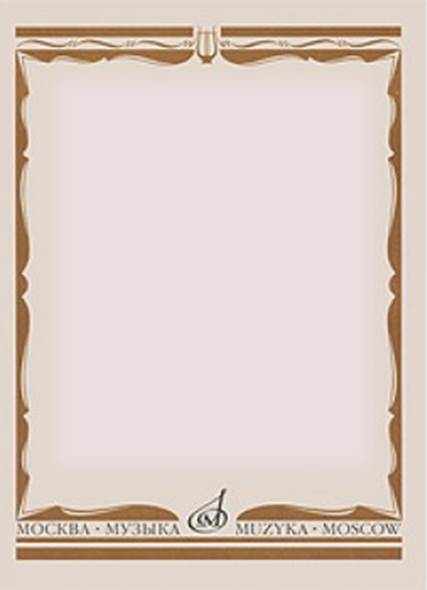 Р. Роджерс
А.Н. Скрябин
Поэма огня 
«Прометей»
Б. Бриттен
О. Мессиан
Р. К. Щедрин
Назовите композиторов – 
«венских классиков»
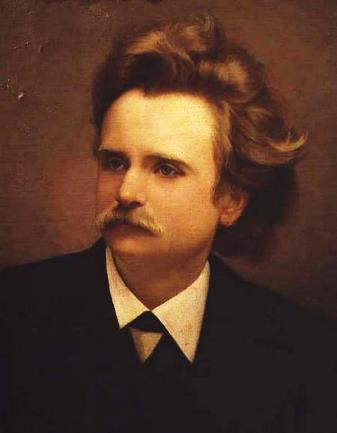 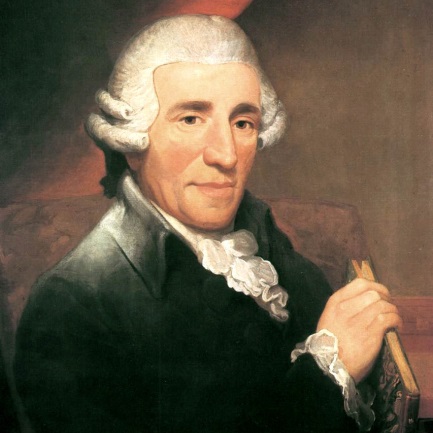 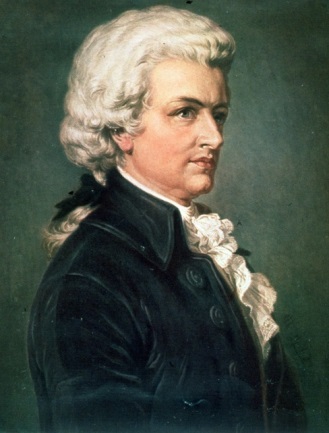 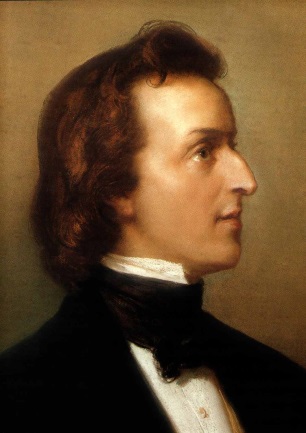 Э. Григ
Й. Гайдн
В.А. Моцарт
Ф. Шопен
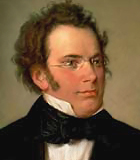 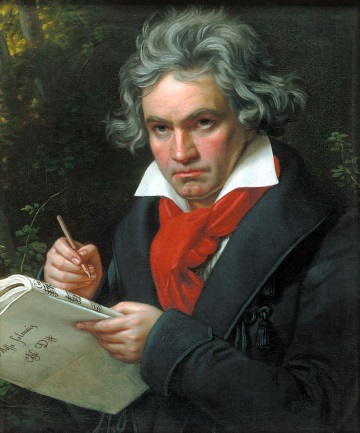 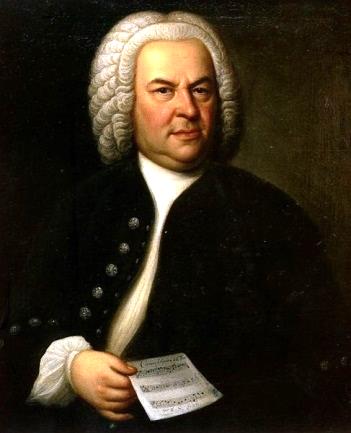 И.С. Бах
Ф. Шуберт
Л. Бетховен
Назовите композиторов «Могучей кучки»
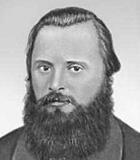 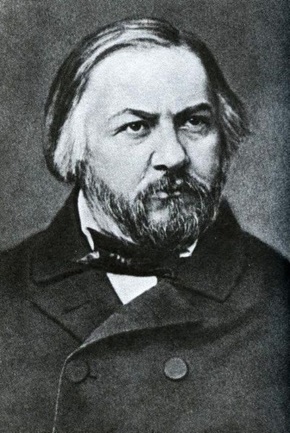 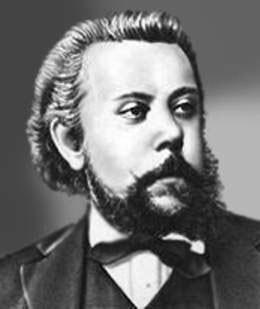 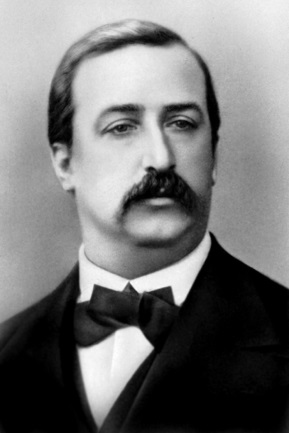 М.А. Балакирев
М.И. Глинка
М.П. Мусоргский
А.П. Бородин
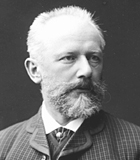 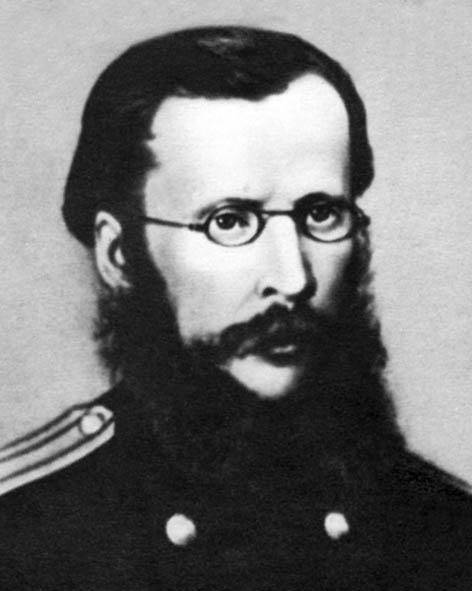 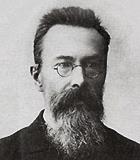 Ц.А. Кюи
П.И. Чайковский
Н.А. Римский-Корсаков
Назовите музыкальное произведение и его автора
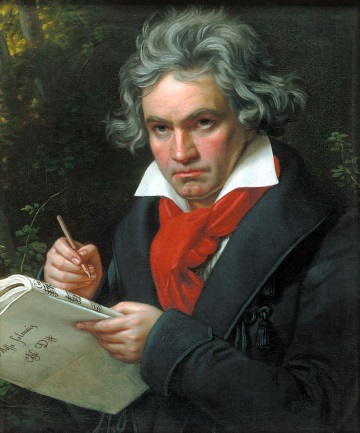 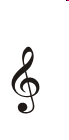 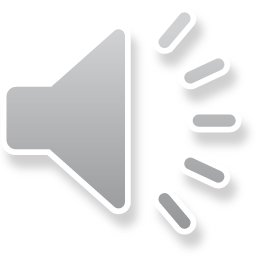 Л. Бетховен
Симфония № 5
Ответ
Назовите музыкальное произведение и его автора
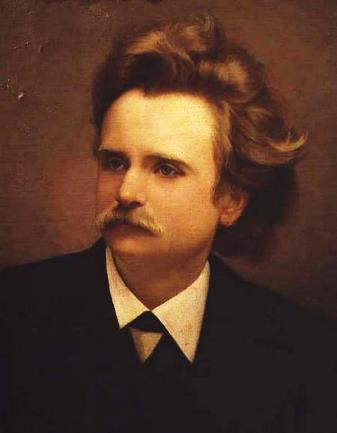 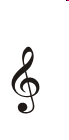 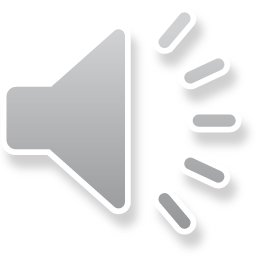 Э. Григ
«В пещере горного короля»
Ответ
Назовите музыкальное произведение и его автора
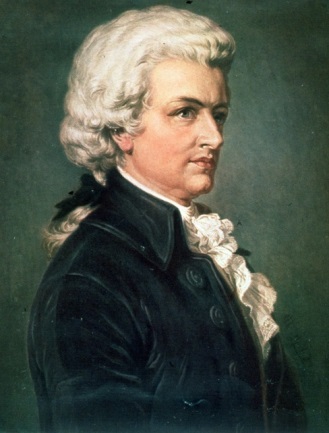 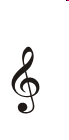 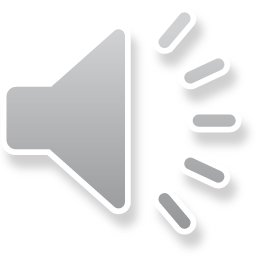 В.А. Моцарт
Симфония № 40
Ответ
Назовите музыкальное произведение и его автора
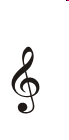 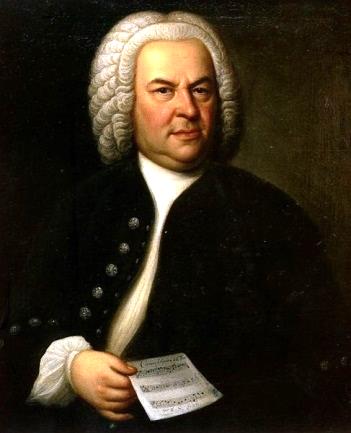 Ответ
И.С. Бах
Токката и фуга ре минор
Назовите музыкальное произведение и его автора
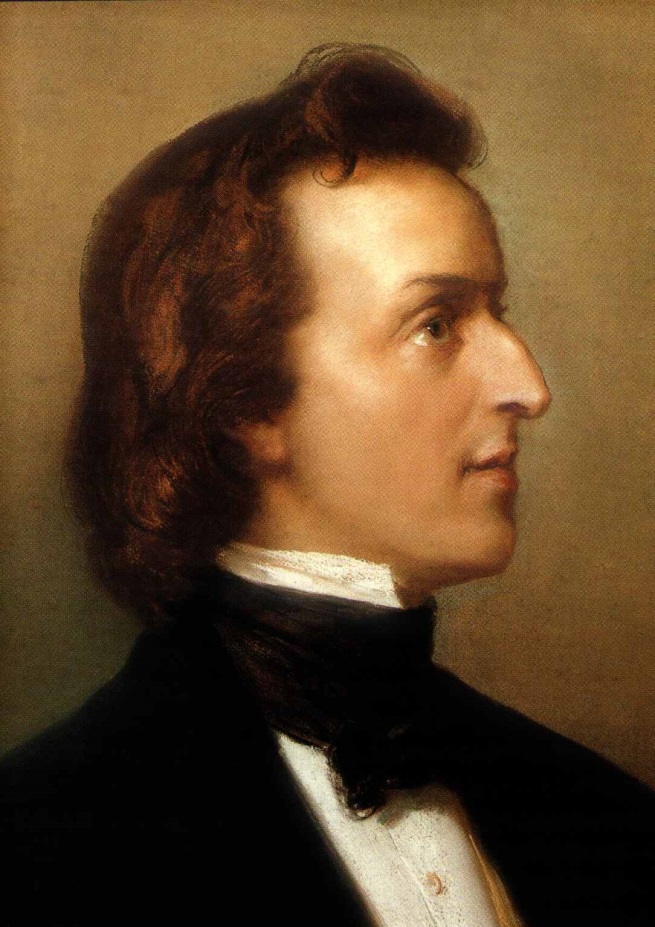 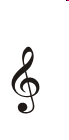 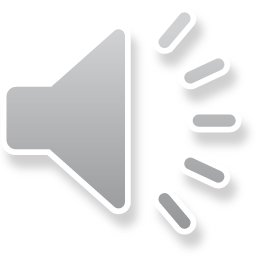 Ф. Шопен
«Революционный этюд»
Ответ
Определите музыкальный жанр
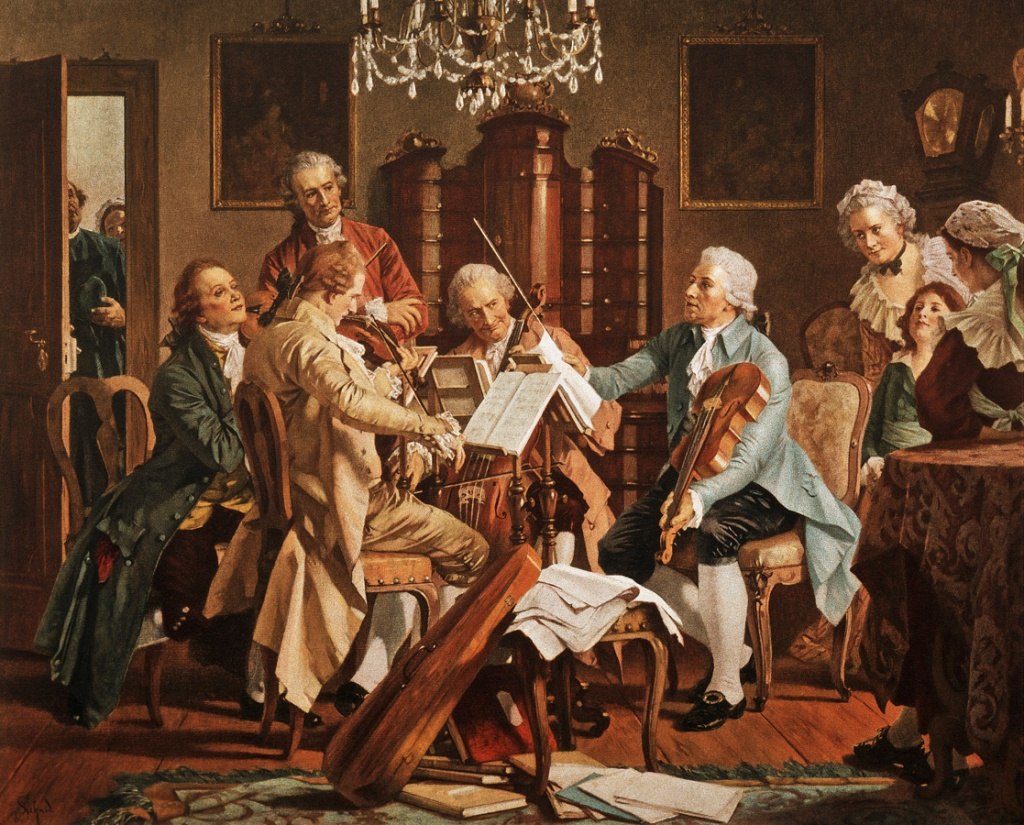 Музыкальное произведение для двух скрипок, альта и виолончели.
Квартет
Ответ
Определите музыкальный жанр
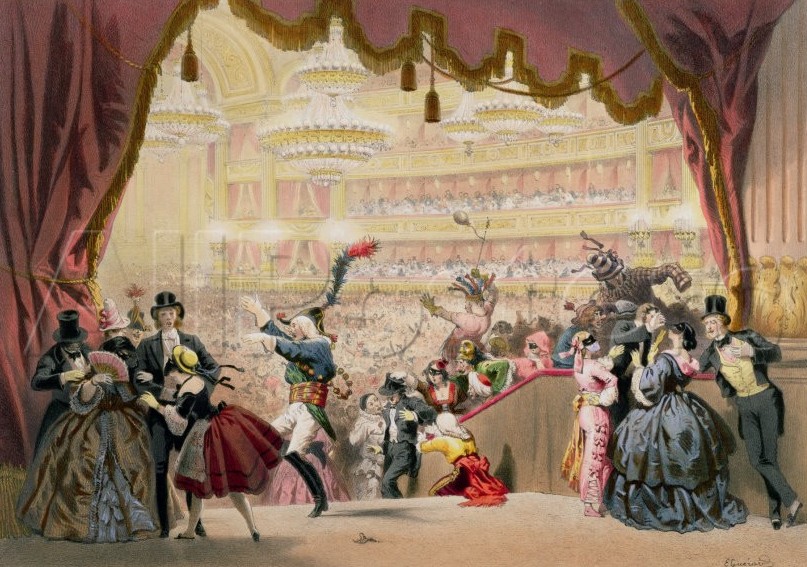 Музыкальный спектакль, в котором соединены пение, танец и театральное действие.
Ответ
Опера
Определите музыкальный жанр
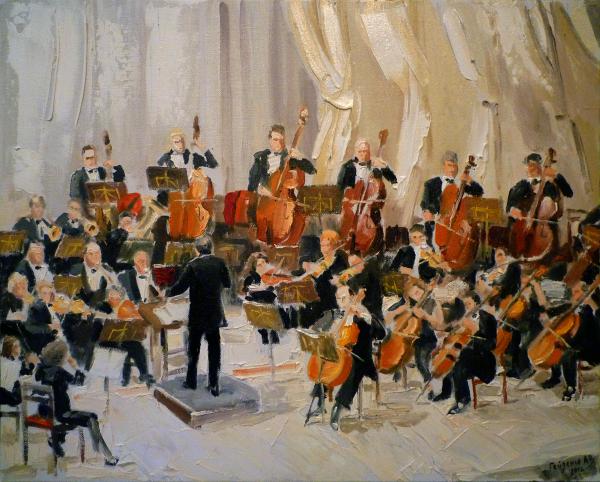 Крупное произведение для симфонического оркестра, состоящее из четырёх частей.
Ответ
Симфония
Кот в мешке
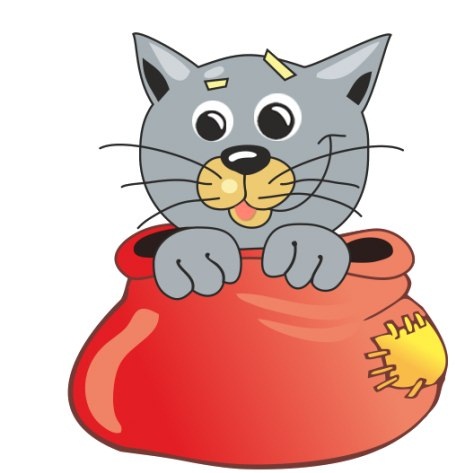 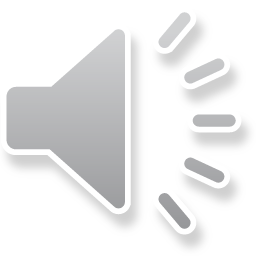 Назовите музыкальное произведение
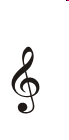 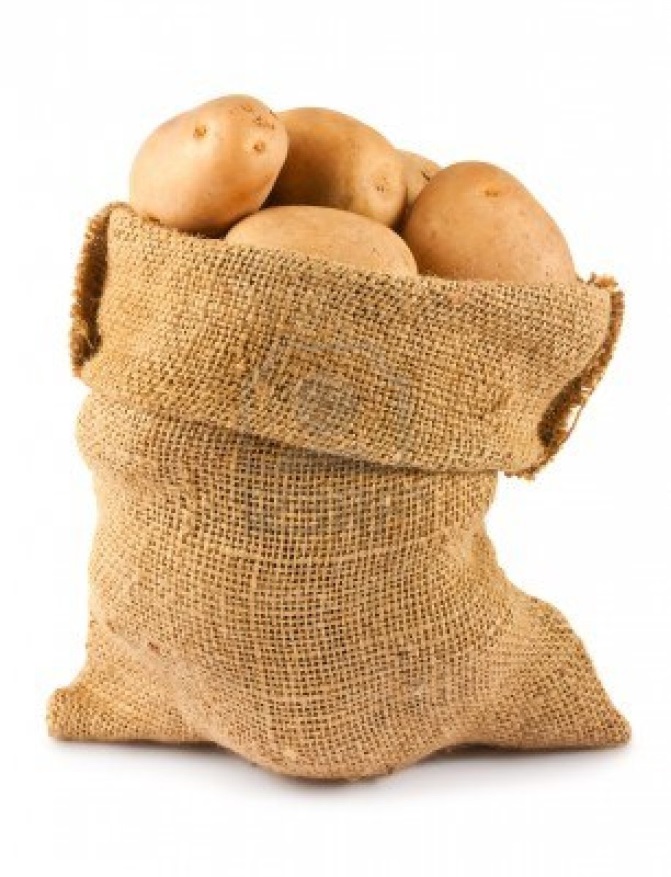 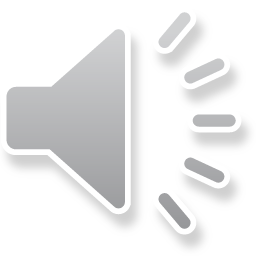 Кот в мешке
Ответ
Белорусская народная 
песня-танец «Бульба»
Определите музыкальный жанр
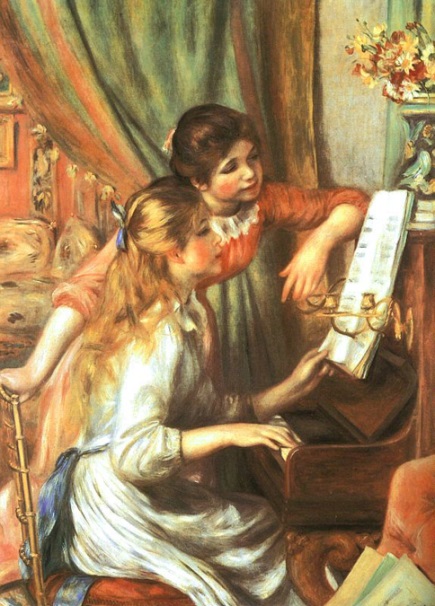 Музыкальное произведение для одного или двух инструментов, состоящее из трёх частей.
Соната
Ответ
3 раунд
Выберите категорию вопроса и количество баллов за правильный ответ
Финал
Какой музыкальный инструмент не относится к группе медных духовых?
1
2
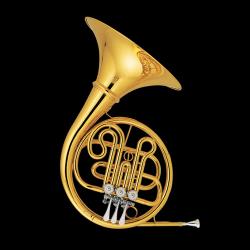 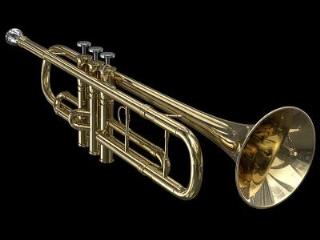 3
4
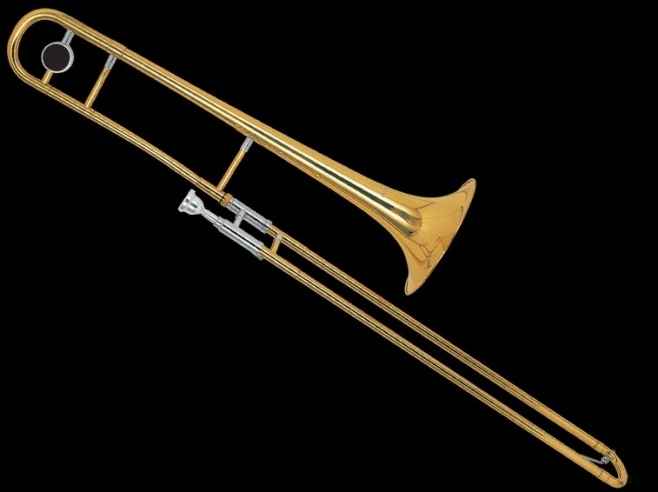 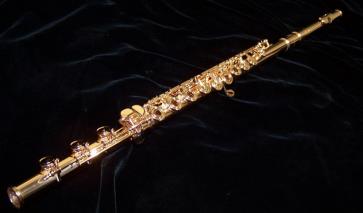 Какой музыкальный инструмент не входит в состав джазового оркестра?
1
2
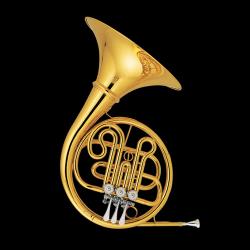 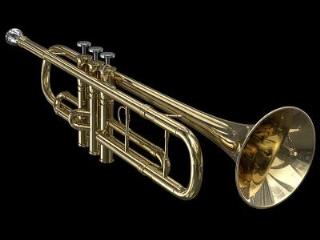 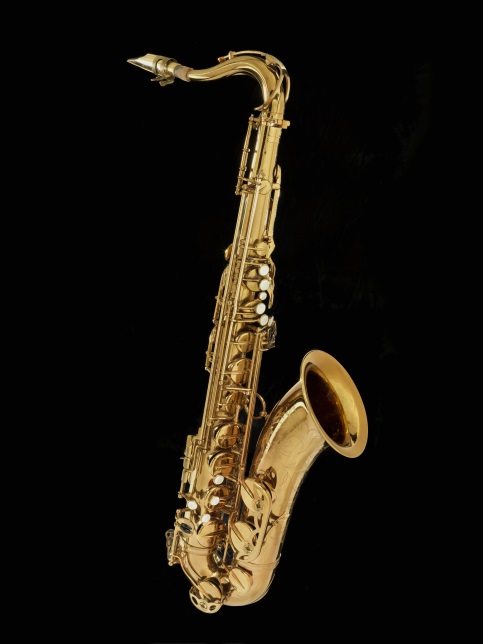 3
4
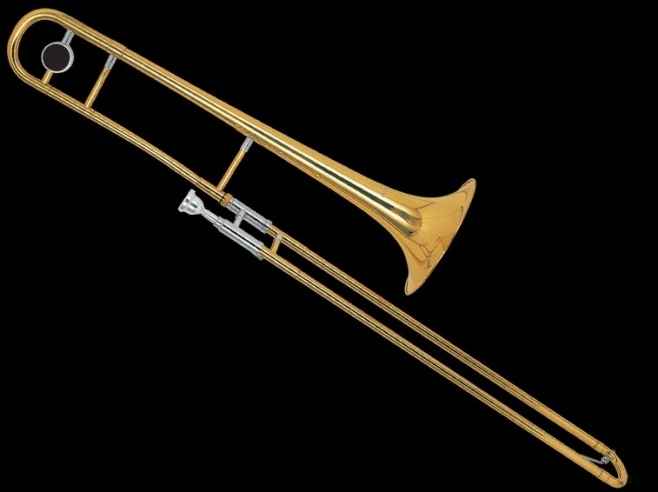 Какой инструмент входит в состав симфонического и джазового оркестра?
1
2
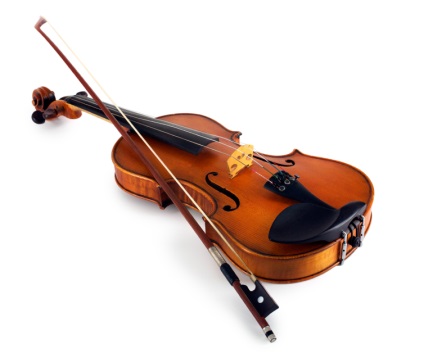 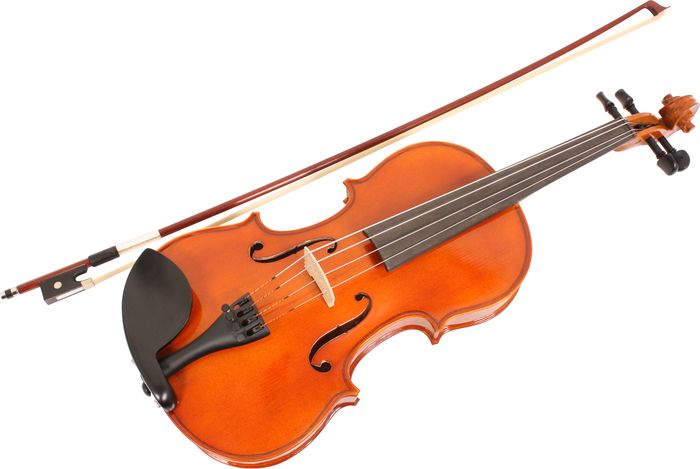 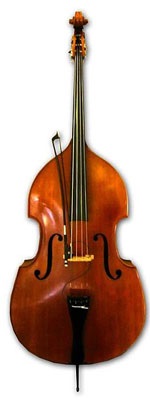 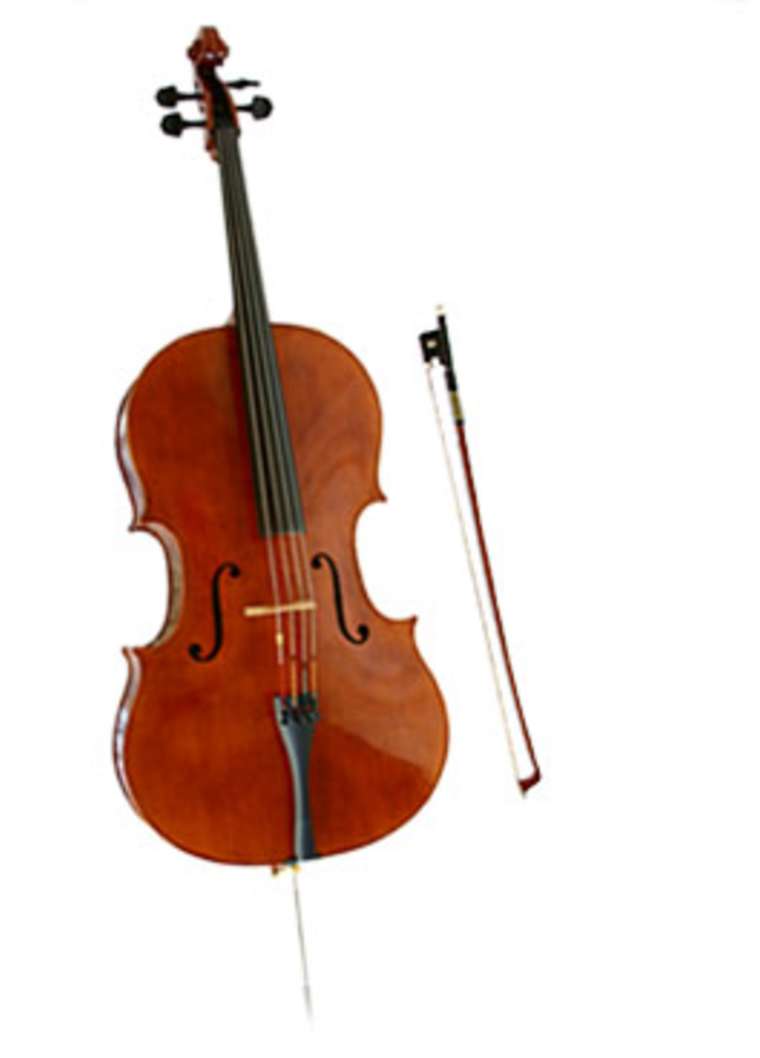 3
4
Какой инструмент входит в состав симфонического и джазового оркестра?
1
2
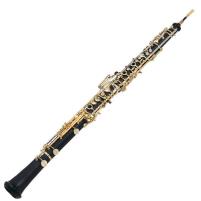 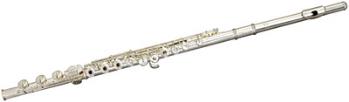 3
4
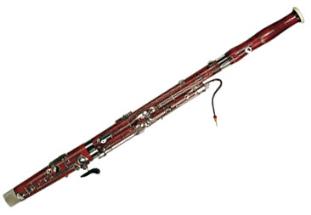 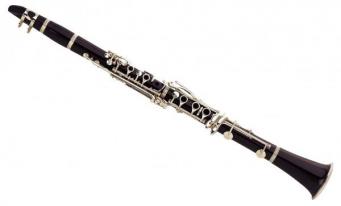 Как называется
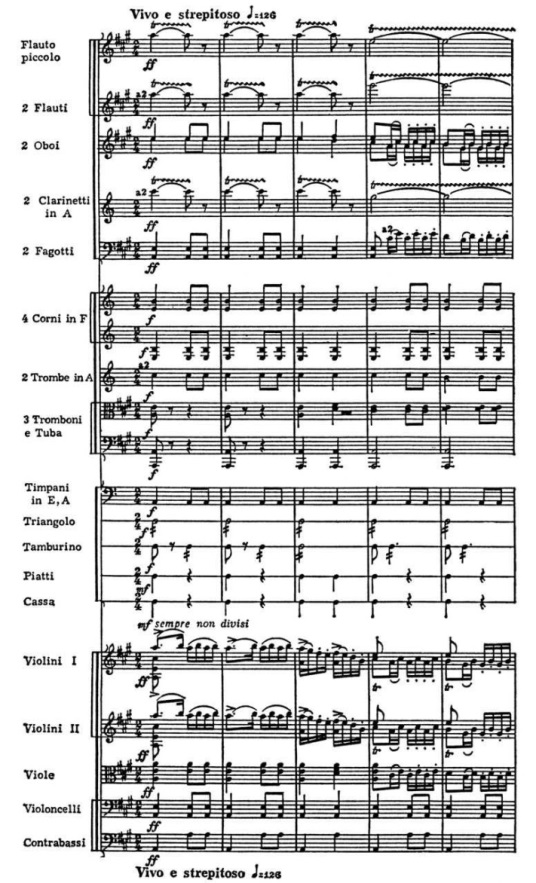 Запись многоголосного произведения, в которой для партии каждого инструмента отведена отдельная нотная строчка.
Партитура
Ответ
Назовите фамилию композитора, о котором Людвиг ван Бетховен сказал:
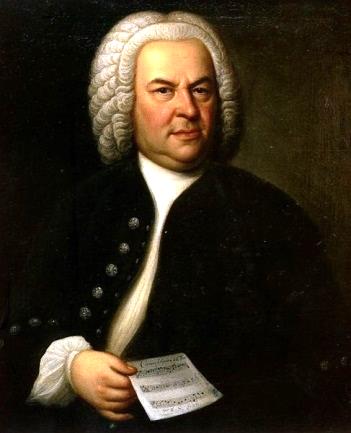 «Не ручей – море ему имя».
И.С. Бах
Ответ
Назовите фамилию композитора, о котором Роберт Шуман сказал:
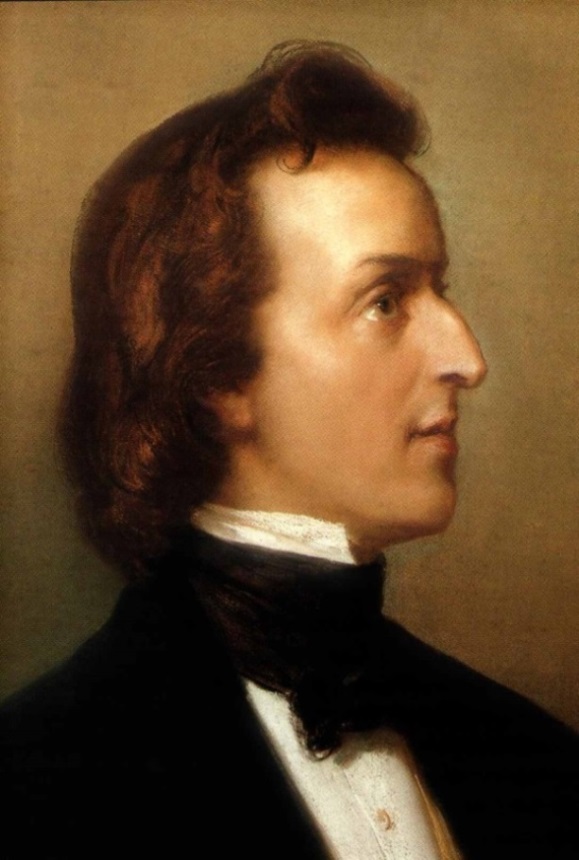 «Музыка ________ – это пушки, прикрытые цветами».
Шопена
Ф. Шопен
Ответ
Девизом всей жизни какого композитора стали его слова:
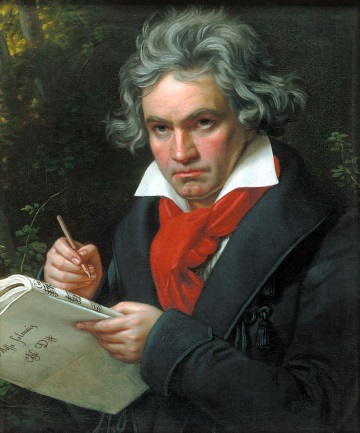 «Я возьму судьбу за глотку».
Л. Бетховен
Ответ
Назовите фамилию композитора, на памятнике которому написаны слова:
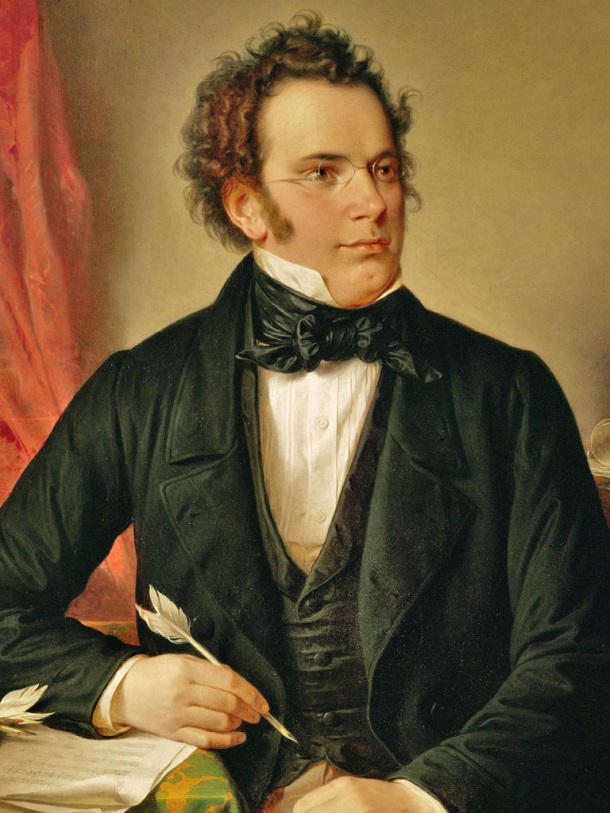 «Смерть похоронила здесь богатое сокровище, но ещё более прекрасные надежды».
Ф. Шуберт
Ответ
Назовите фамилию композитора, о котором А. Рубинштейн сказал:
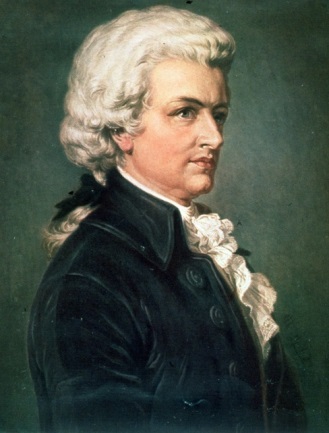 «Вечный солнечный свет в музыке – имя тебе!»
В.А. Моцарт
Ответ
Какой композитор изображён на картине художника Густава Климта?
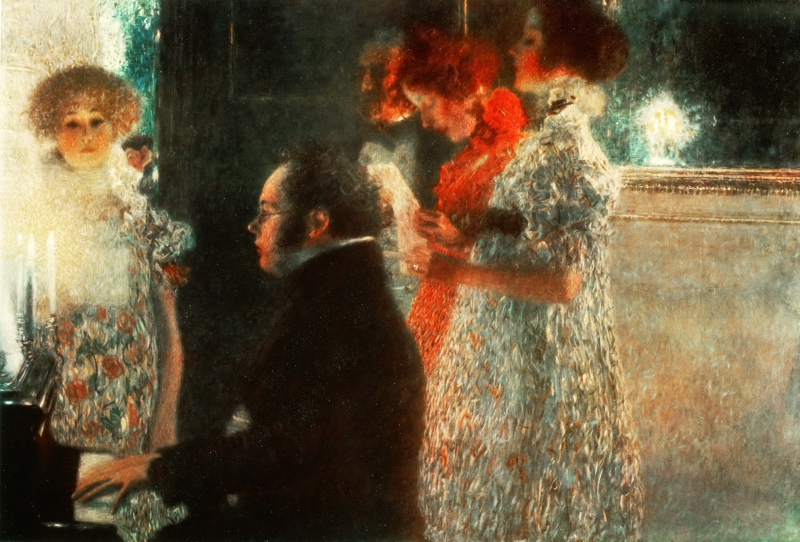 Ф. Шуберт
Ответ
Какой композитор изображён на картине художника Эжена Делакруа?
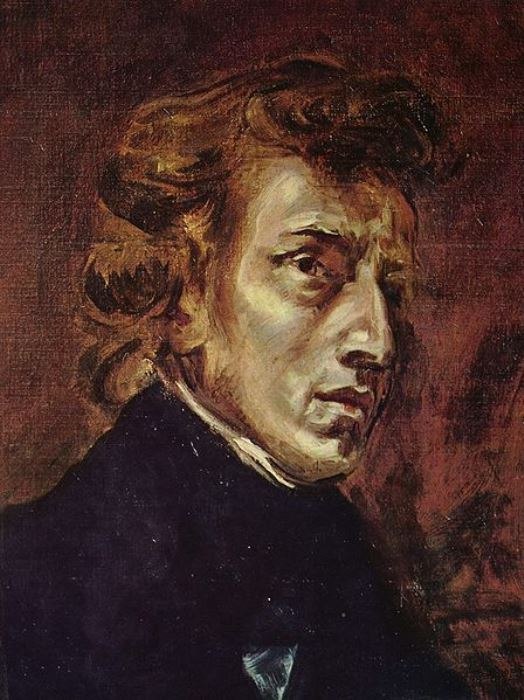 Ф. Шопен
Ответ
Какой композитор изображён на картине художницы Барбары Крафт?
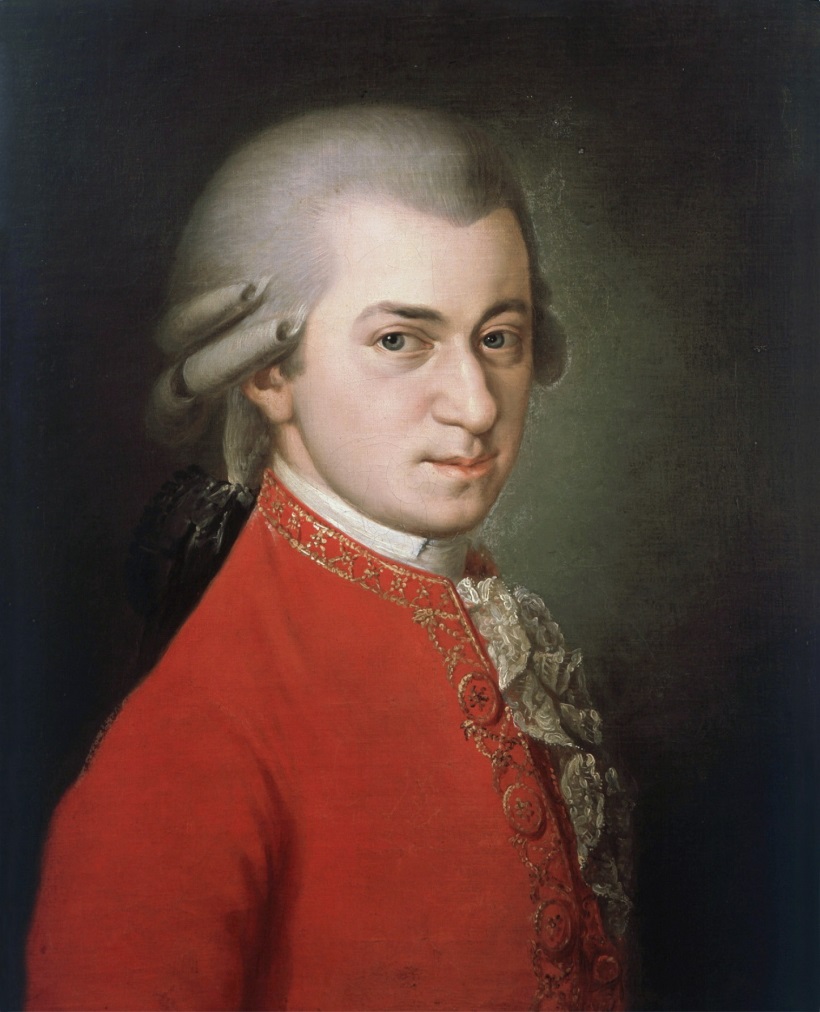 В.А. Моцарт
Ответ
Что объединяет эти картины и 1 часть Симфонии № 1 П.И. Чайковского?
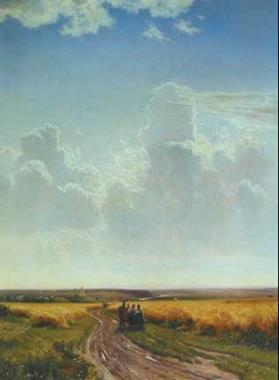 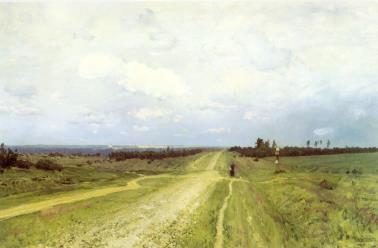 И. Левитан. Владимирка
Дорога
Ответ
И. Шишкин. Полдень.  
В окрестностях Москвы
Какой композитор изображён на картине художника К. Хорнемана?
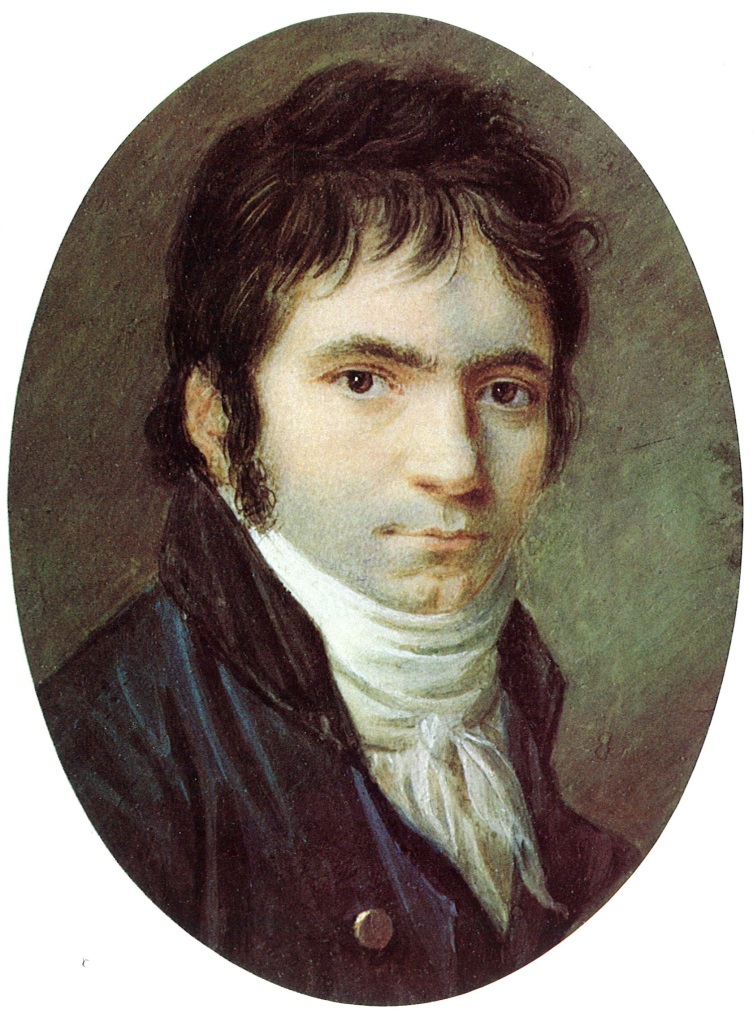 Л. Бетховен
Ответ
Финал
–
–
–
–
–
Окончание игры
Русская музыка
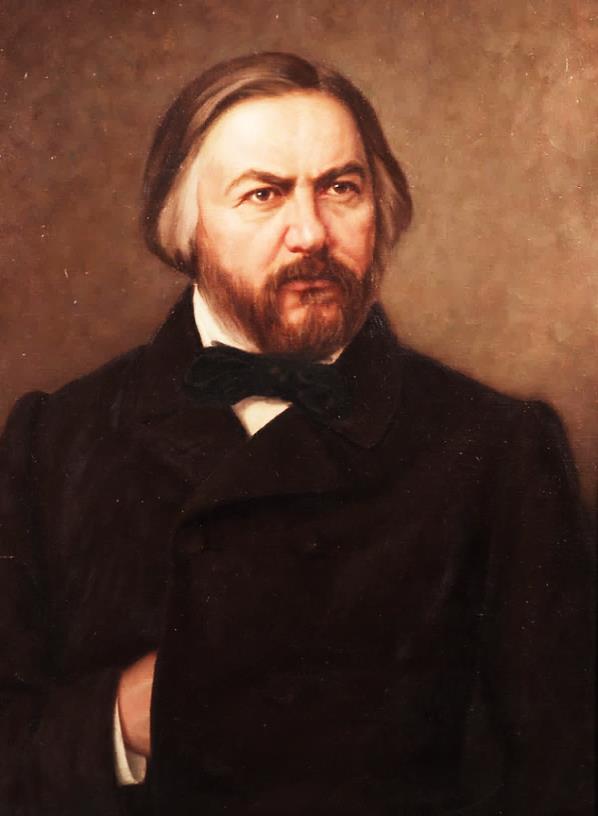 Назовите фамилию русского композитора, традиции которого продолжали в своём творчестве композиторы «Могучей кучки».
М.И. Глинка
Ответ
«Ария мести»
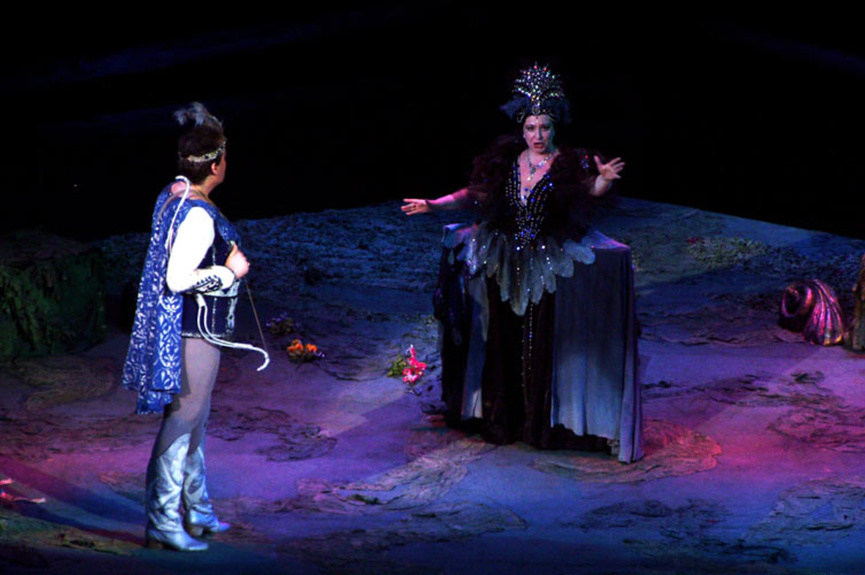 Назовите оперу В.А. Моцарта, в которой звучит ария Царицы ночи.
«Волшебная флейта»
Ответ
Игра света
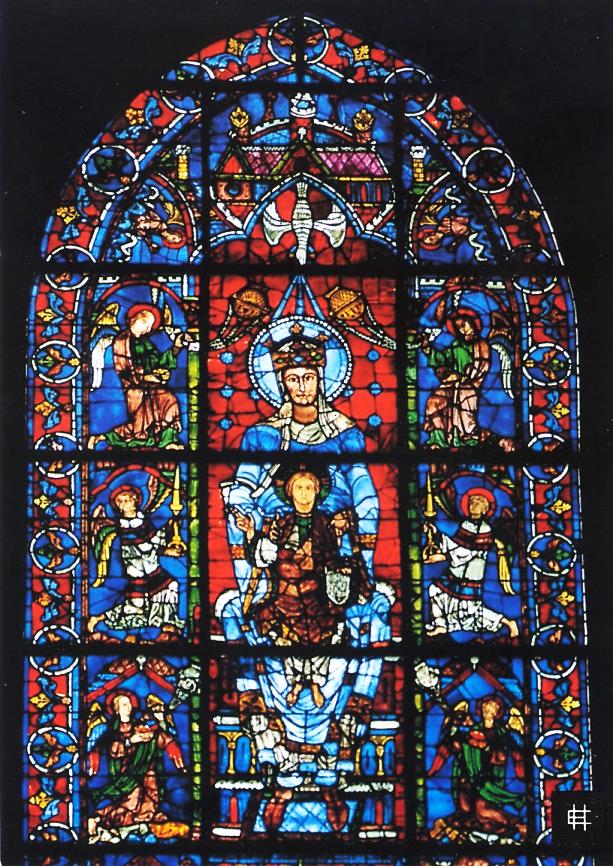 Какой композитор применил в органном цикле «Рождество Господне» эффект музыкального витража?
О. Мессиан
Ответ
Необычная опера
Как называется опера Джорджа Гершвина о жизни американских негров, в которой представлены джазовые мелодии и ритмы?
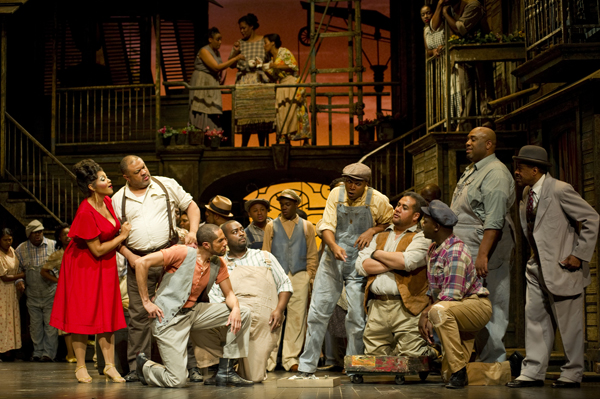 «Порги и Бесс»
Ответ
Тема Востока
Как называется симфоническая сюита Н.А. Римского-Корсакова, написанная на сюжет арабских сказок «Тысяча и одна ночь»?
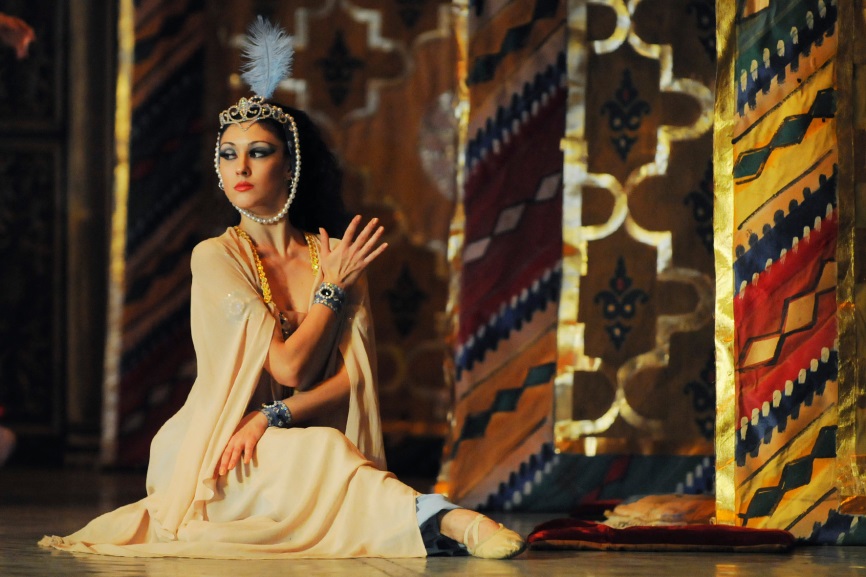 «Шехеразада»
Ответ
Уважаемые игроки!
Поздравляю вас с победой в игре «Музыкальное путешествие»!
Желаю новых интересных музыкальных событий!
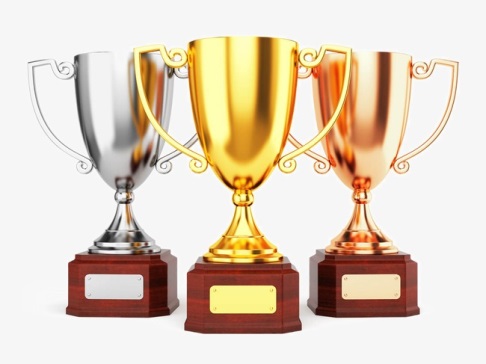 Учитель музыки 
МАОУ «Лицея № 11» г. Ростова-на-Дону 
Палецких Елена Викторовна